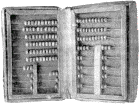 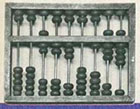 История развития компьютерной техники
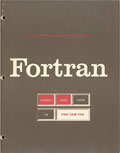 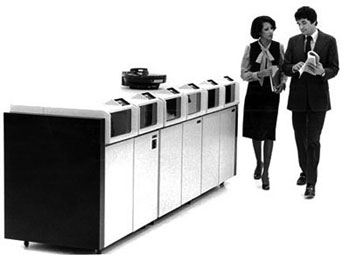 В III веке счеты с передвигающимися костяшками позволили ускорить вычисления
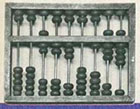 1642г. Суммирующая машина Паскаля производила арифметические действия при вращении связанных колесиков с цифровыми делениями
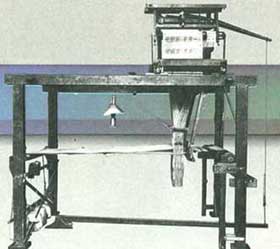 1804г. В станке Жаккарда для управления производственными операциями впервые были использованы перфокарты
1822 г. Разностная машина Чарлза Бэббиджа предназначалась для расчетов математических таблиц
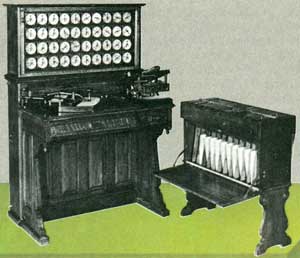 1834г. По замыслу Аналитическая машина Бэббиджа должна была производить разнообразные вычисления, следуя набору инструкций
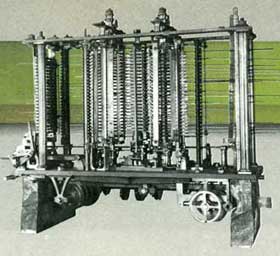 1890 г. Табулятор Холлерита предназначался для статистической обработки перфокарт
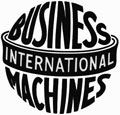 Завод TMC
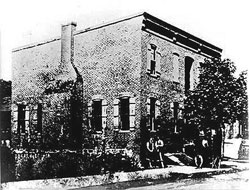 Первый логотип IBM
IBM Card
Герман Холлерит
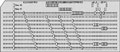 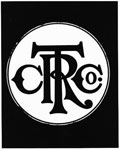 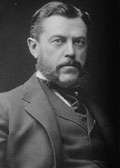 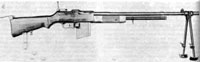 Automatic Rifle
Логотип CTR
Чарльз Флинт
Время больших мэинфреймов
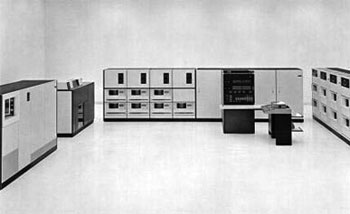 Консоль управления SAGE
Selective Sequence Electronic Calculator
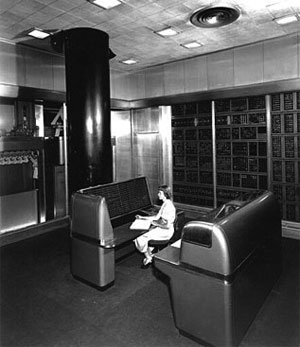 IBM System/370
IBM Personal System/2 (PS/2)
IBM PC
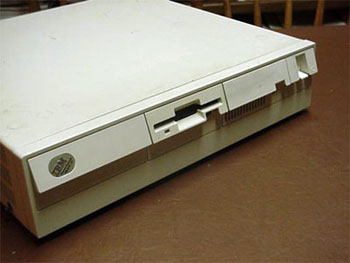 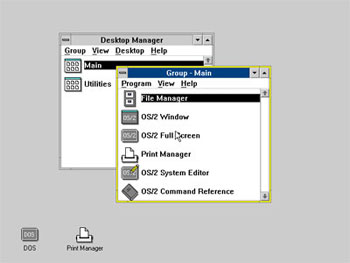 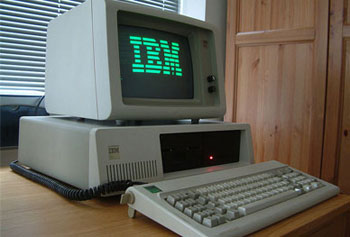 Скриншот OS/2
IBM XT
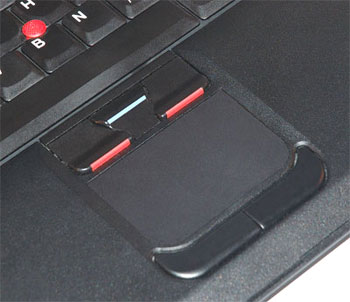 Луис Гестнер
TrackPoint у ноутбука IBM ThinkPad
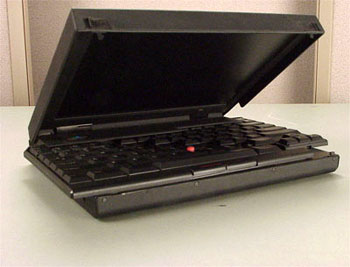 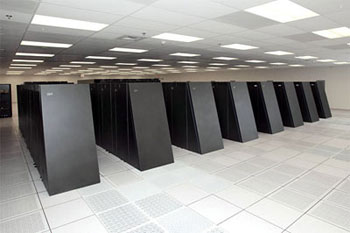 IBM ThinkPad 701
Суперкомпьютер IBM Blue Gene